Технология проблемного обучения на уроках физики в соответствии с требованиями ФГОС
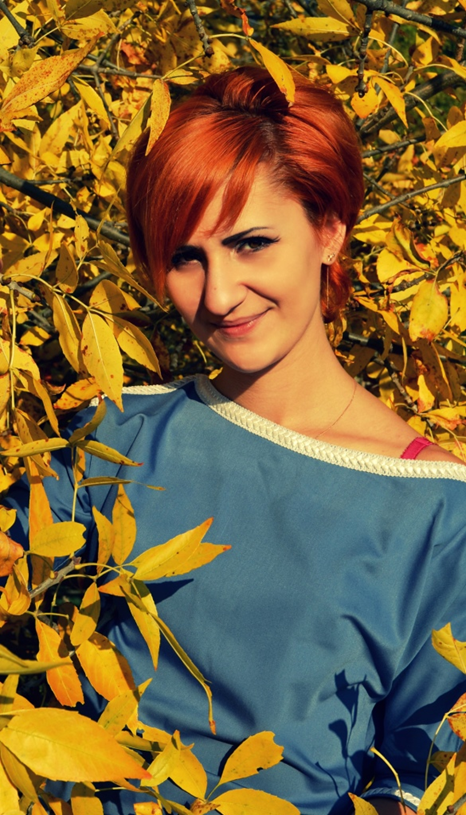 Ильченко Александра Михайловнаучитель физики и информатикиМОБУСОШ №16 им. В.В. Горбатко п. Восход
Цель:
развитие интереса к учебной деятельности
Задачи:
научить школьников объяснять физические явления;
научить школьников творческой деятельности;
воспитание активной личности.
Методы работы
Технология проблемного обучения
Информационно-коммуникационная
технология
Игровая технология
Информационно-коммуникационнаятехнология
Презентации
Интерактивные лабораторные работы
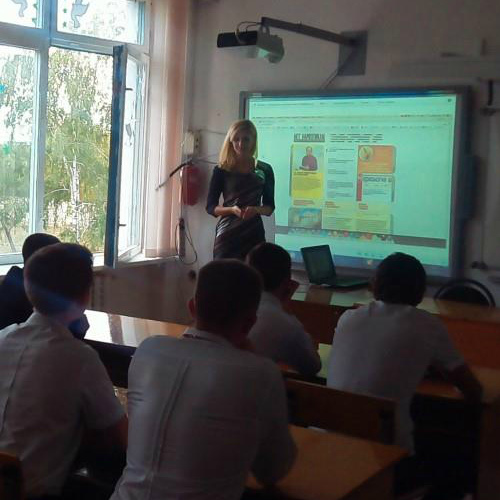 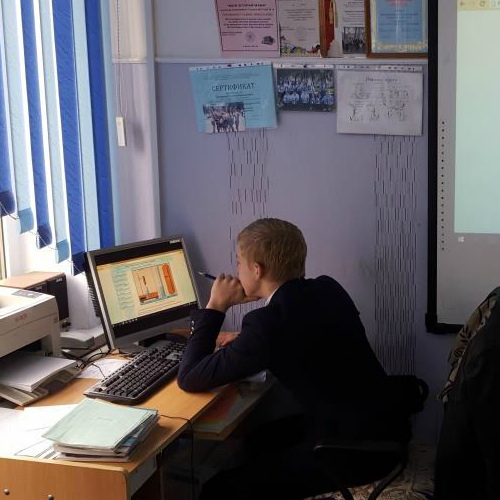 Информационно-коммуникационнаятехнология
Компьютерные модели
Интерактивные тесты
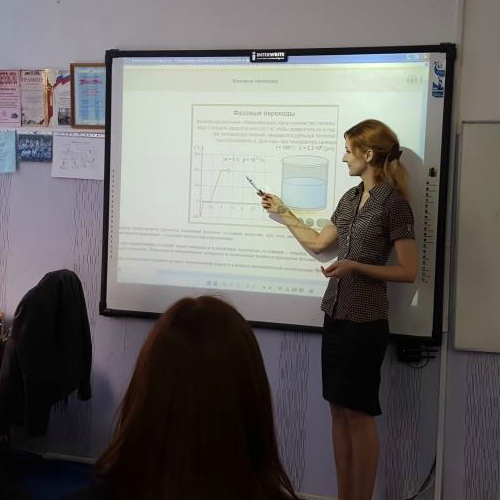 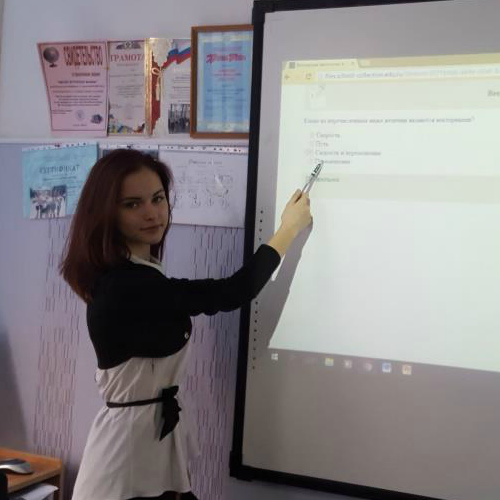 Технология проблемного обучения
Ситуация неожиданности
Ситуация конфликта
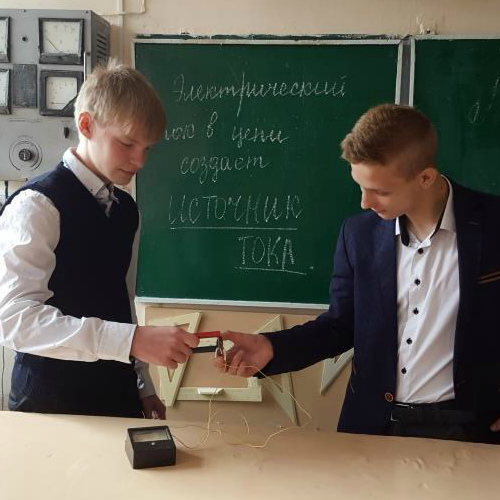 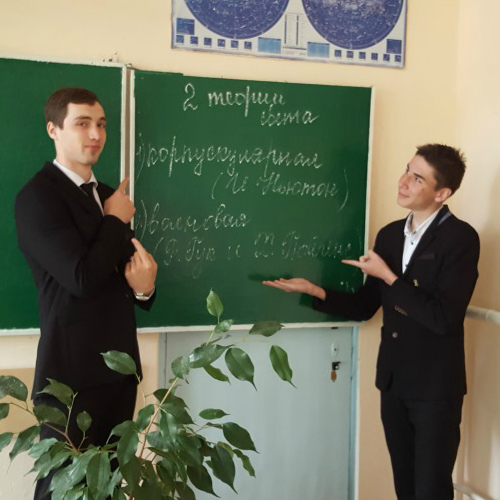 Технология проблемного обучения
Ситуация несоответствия
Ситуация опровержения
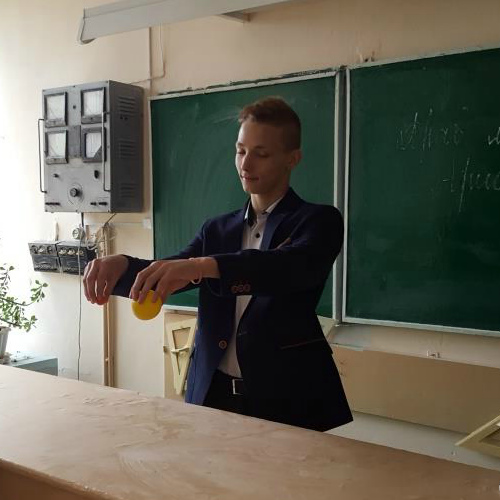 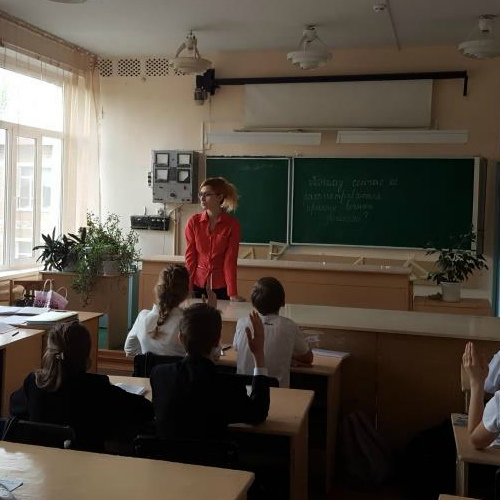 Игровая технология
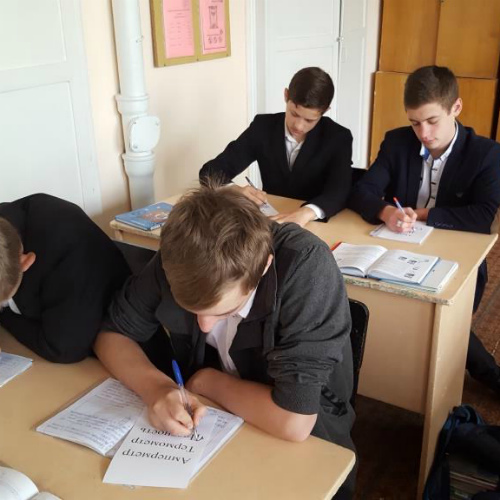 Чистая доска
Третий лишний
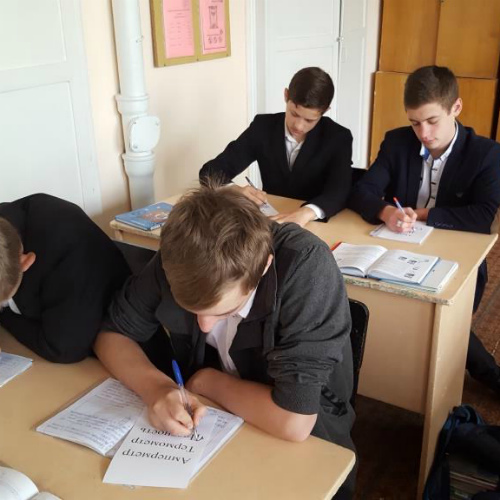 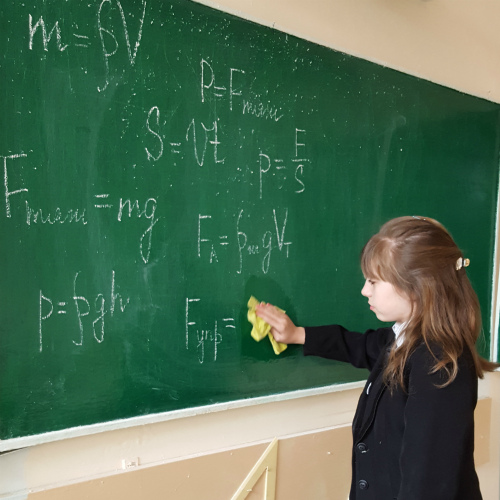 Игровая технология
Найди правильную дорогу
Физкультминутка
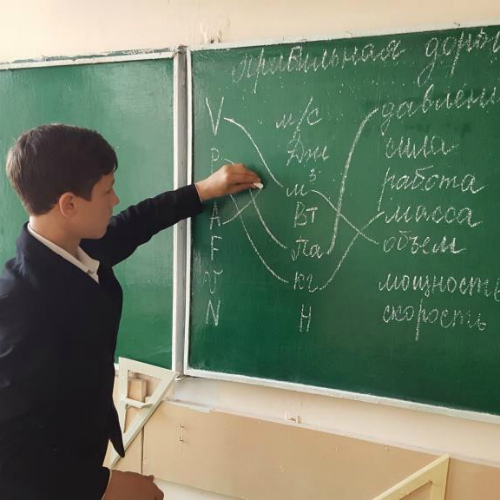 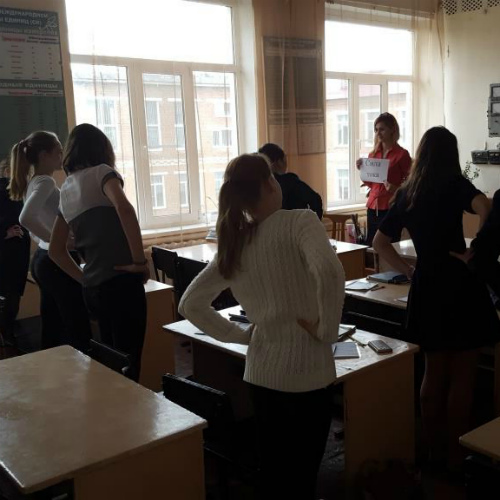 Результативность
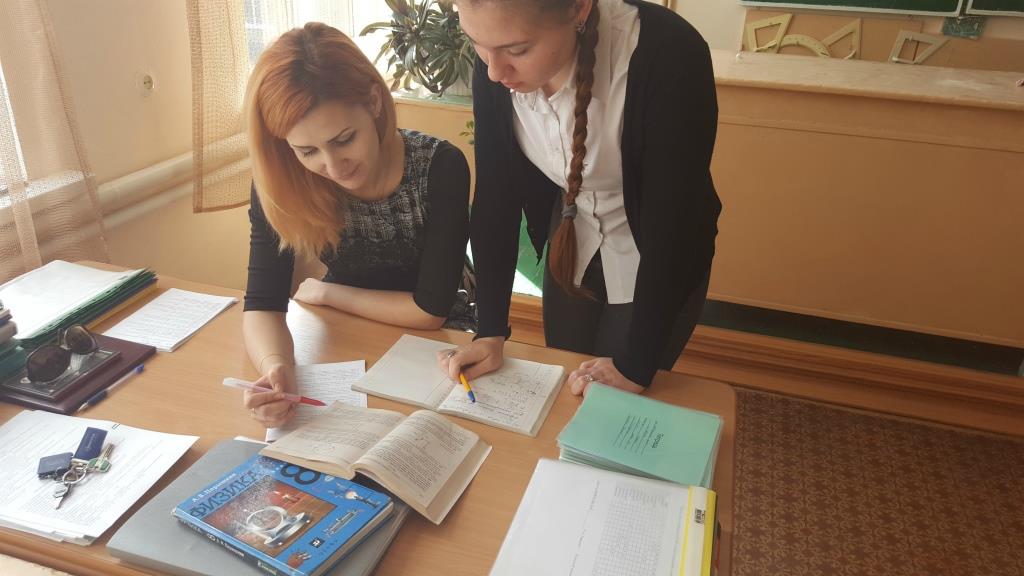 Средний балл по физике
Итоги успеваемости по физике
Итоги успеваемости по физике
Грамоты, дипломы и пр.
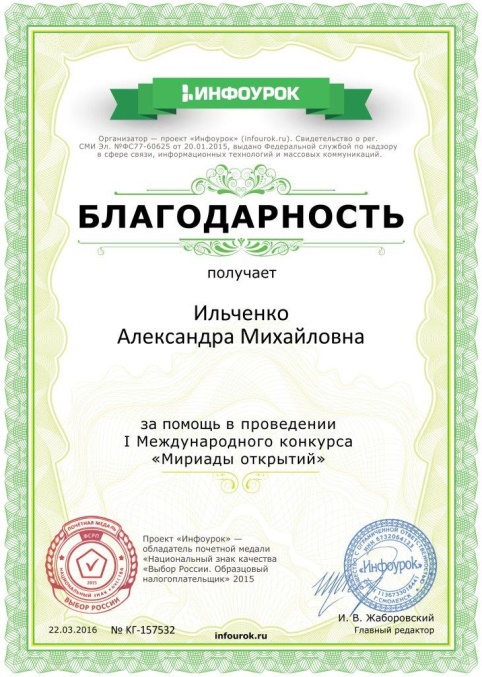 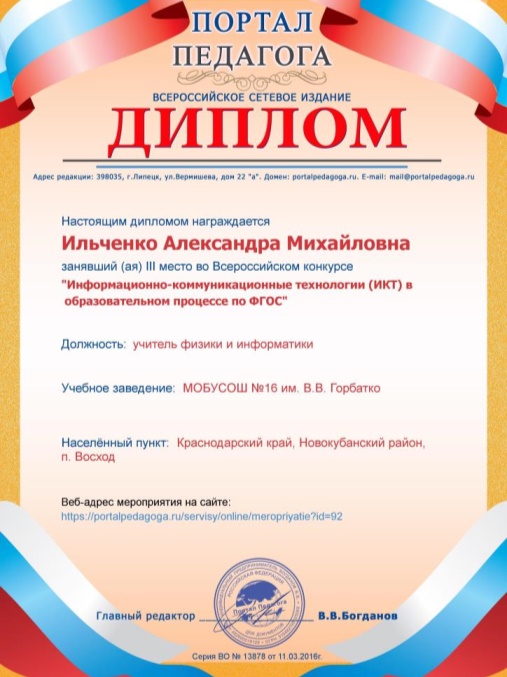 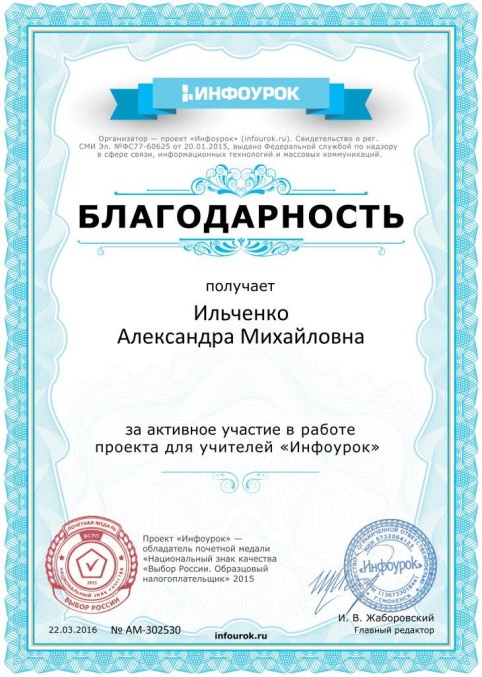 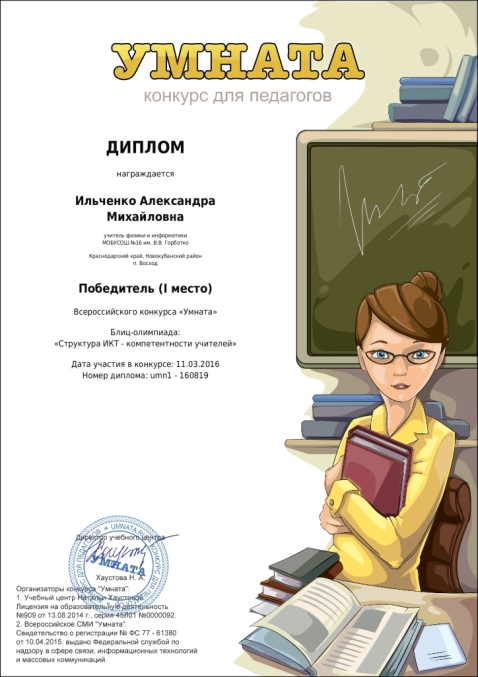 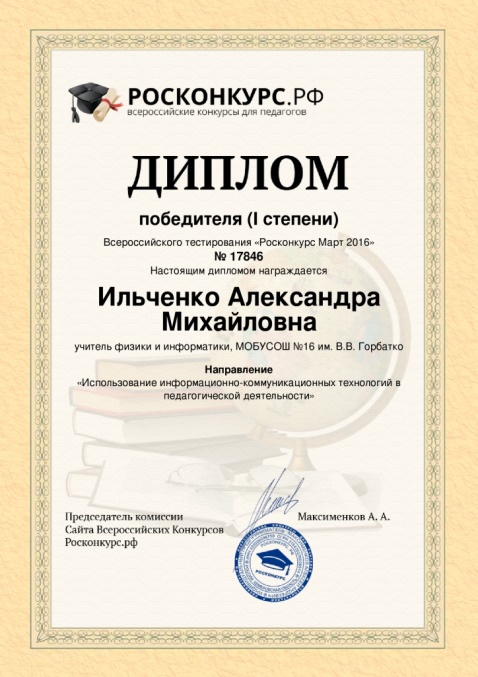 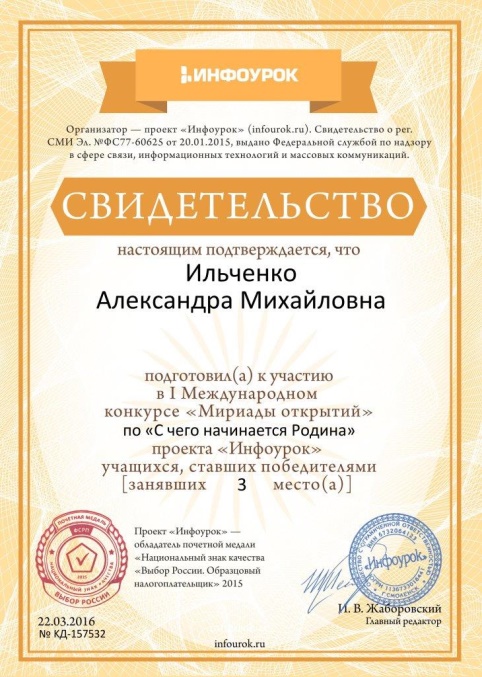 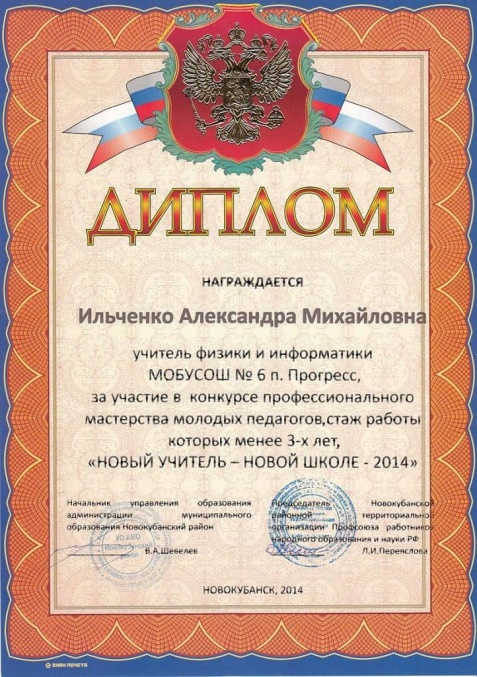 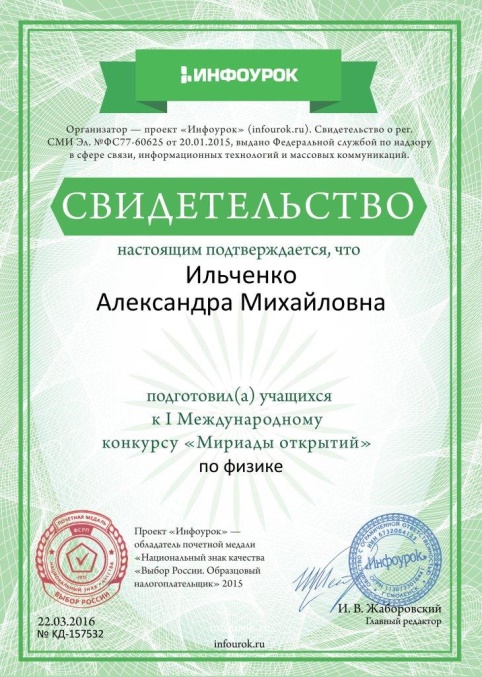 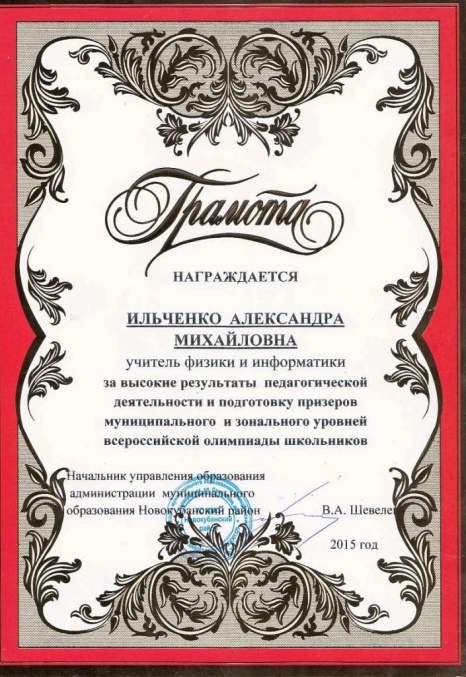 Вывод:
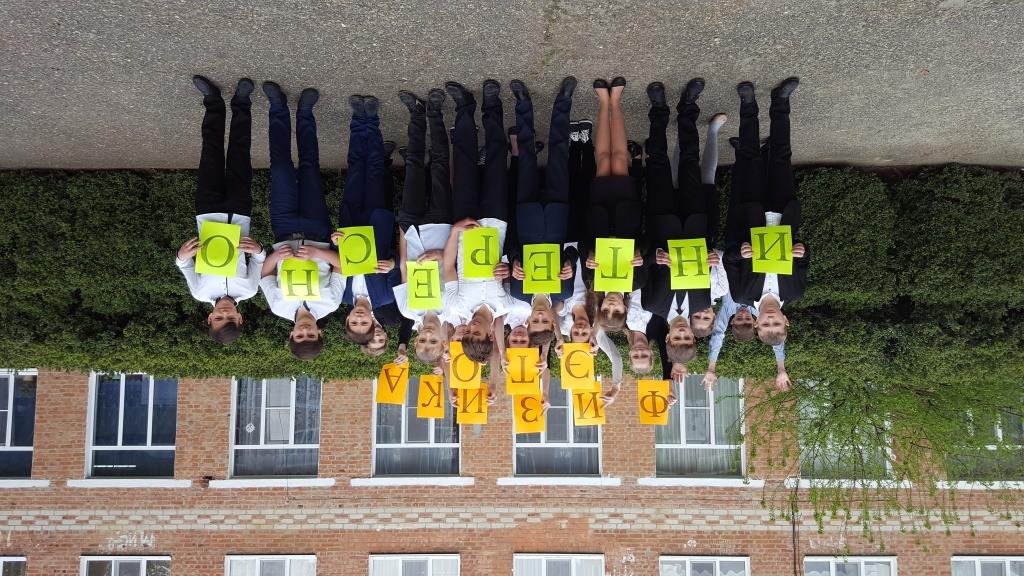